EPRI Low and Intermediate Level Waste (LILW) Program Update
Darcy Campbell, CHP
Principal Team Lead, Radiation Safety

Low Level Waste Forum – Fall 2023
October 4, 2023
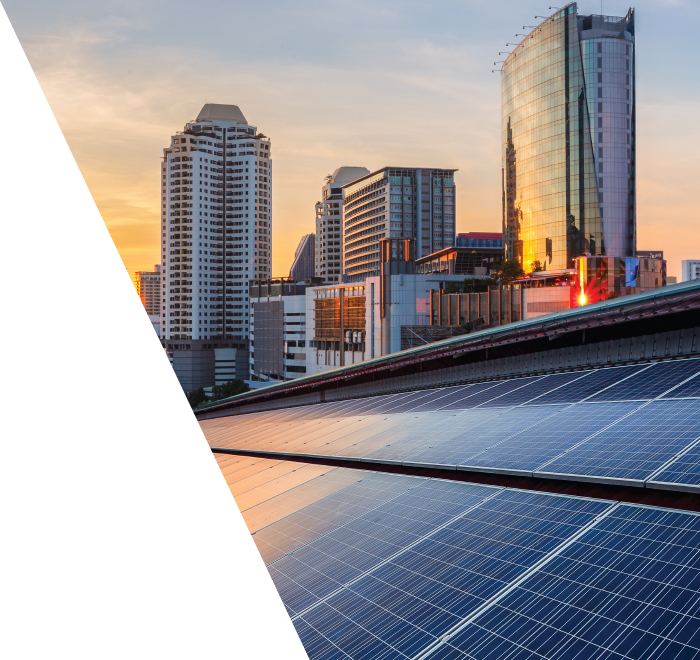 Vision 
To be a world leader in advancing science and technology solutions for a clean energy future
Mission
Advancing safe, reliable, affordable, and clean energy for society through global collaboration, science and technology innovation, and applied research.
Together…Shaping the Future of Energy®
EPRI Radioactive Waste Management Research
Radioactive Waste Management
Research and Development on methods, strategies, guidance, technologies associated with radwaste management

RadBench Database (https://radbench.epri.com)

Radwaste Hub (https://radwaste.epri.com) 

EPRI Low-and-Intermediate Level Waste Technical Strategy Group (LILW TSG)
Site-Specific Assessments
Training 
Quarterly webcasts (recordings available for LILW TSG members)

ASME / EPRI Radwaste Workshop & EPRI International Low-and-Intermediate Level Conference
July 2023 – Radwaste Fundamentals Training
July 2024 – Savannah, GA (Tentative)
Accurate Estimation of Tc-99 and I-129 in Nuclear Power Plant Low and Intermediate Level Waste
Background & Purpose
Tc-99 and I-129 
Hard-to-detect radionuclides that are required (and important) to characterize for radwaste disposal 
Current Methods of Characterization
Lower limit of detection (LLD) of currently commercially available laboratory analysis for Tc-99 and I-129 are several orders of magnitude higher than actual concentrations. 
Utilities typically use LLD values for waste classification and waste disposal reporting purposes
Problem
Current, typical characterization methods could:
inaccurately quantify Tc-99 and I-129
limit options for disposal of low and intermediate level waste (LILW) for nuclear power plants
Objective: Develop more accurate estimation methods for Tc-99 and I-129 in Nuclear Power Plant LILW
Background & Purpose
Previous Efforts (cont’d)
1990s: Pacific Northwest National Laboratory (PNNL) measured the Tc-99 and I-129 content in nuclear power plant wastes using mass spectrometric methods (NUREG/CR-6567)
2015: EPRI developed generic scaling factors for Tc-99 and I-129 for LILW using the PNNL dataset (EPRI Report 3002005564)
2018 – NRC Request for Additional Information
Additional justification needed for:
Use of PNNL dataset
Statistical methods employed
Scaling factor relationships
2021
NRC expressed openness to review industry submittals of calculated generic scaling factors
EPRI emerging issue project funded and prioritized due to impact of potential change in U.S. regulations as well as U.S. and international member feedback
Current Estimation Practices – U.S. Examples
NUREG/CR-6567 I-129 Analysis Results Compared to U.S. Commercial Laboratory Minimum Detectable Activity (MDA)
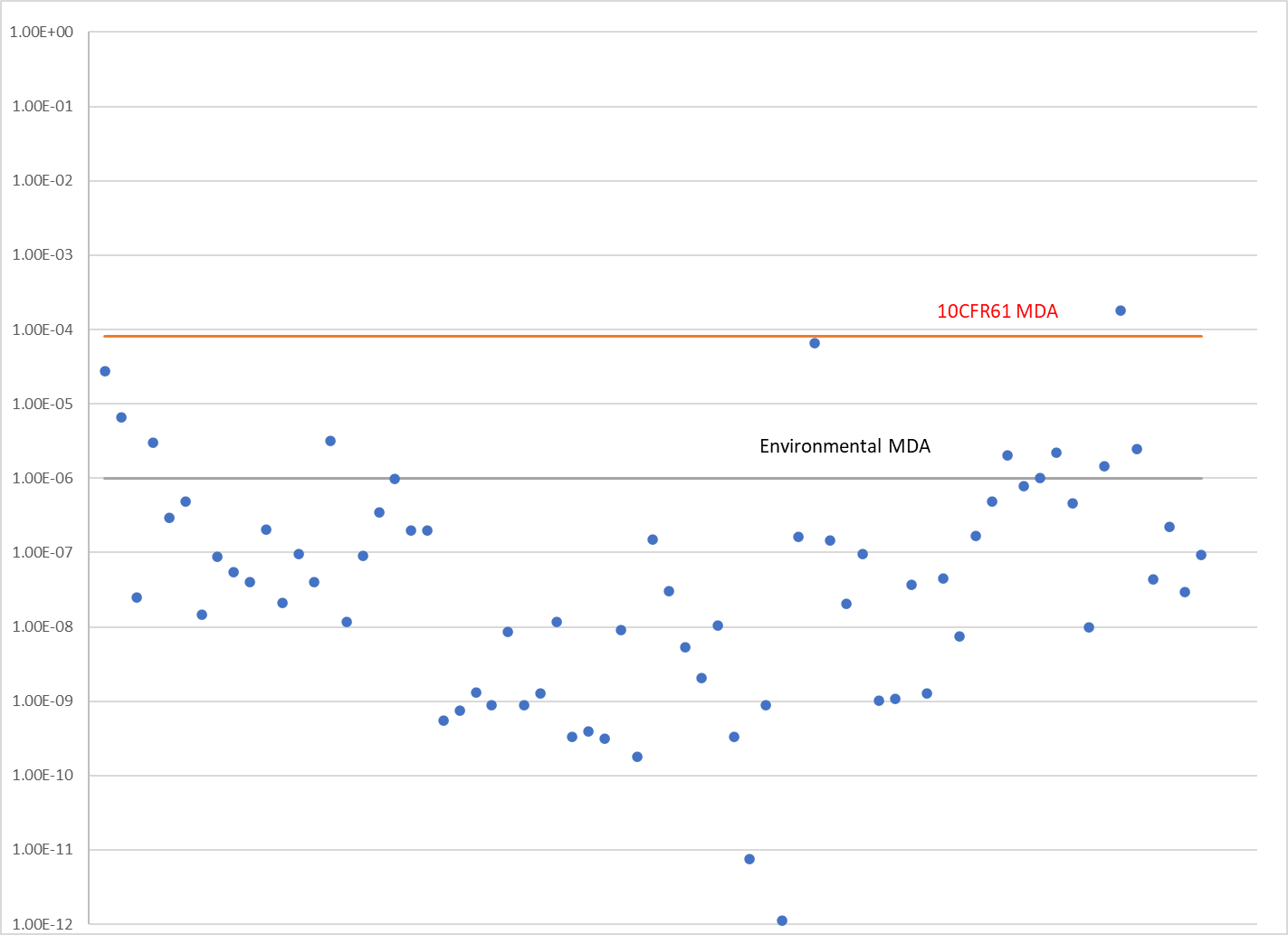 µCi/gram (resin)
* DCF = Dose Conversion Factor
EPRI Report 3002003121 – Dose Conversion Factor Evaluation and IMPACTS Analysis of Low Level Radioactive Waste
Phase 1 – Completed Tasks
Phase 2 – Future Activities (2023 – 2024)
Industry Needs and Changes:
Internationally: New disposal facilities being sited, licensed, and constructed
U.S.: 
Disposal facilities may impose site specific limits based on facility specific, rather than generic, performance assessments
Regulatory revisions currently in progress
Availability of “Very Low Level Waste” options 
Tasks:
Collect waste sample data to create a new industry dataset to support statistical analysis of Tc-99 and I-129 in typical plant waste streams
Determine if changes can be made to laboratory analytical methods to achieve lower levels of detection for Tc-99 and I-129
Review U.S. and international guidance assumptions
EPRI Technical Report to capture findings (Fall 2024)